Development and Dosimetry of 46Sc-HEDP as a bone-Seeker Radiopharmaceutical
Leila Moghaddam Banaem
In diagnosis radiopharmaceuticals produce images that enable the function and living chemistry of the body to be evaluated. 
Radiopharmaceuticals are designed for internal radiotherapy, because they accumulate in tumours and eliminate cancerous cells by selective targeting, without harming healthy cells.
Bone-seeking radiopharmaceuticals are used for the palliative treatment of bone pain resulting from skeletal metastases.
46Sc-HEDP &  Dosimetry
Mechanisms of Localization
Compartmental localization and leakage
Cell sequestration
Phagocytosis
Passive diffusion
Metabolism
Active transport
46Sc-HEDP &  Dosimetry
Localization (cont.)
Capillary blockade
Perfusion
Chemotaxis
Antibody-antigen complexation
Receptor binding
Physiochemical adsorption
46Sc-HEDP &  Dosimetry
Ligand from Latin ligare “to bind”
“a molecule or anion with an unshared pair
             of electrons donating a lone pair to a metal
         	cation to form a coordinate covalent bond”
Elements with unshared pairs of electrons capable of being ligands:
	C, N, O, S, F. Cl, Br, I
Molecules acting as ligands:
  	:NH3; :OH2
Ions acting as ligands:
	Cl-, Br-, I-,
46Sc-HEDP &  Dosimetry
Ideal Radiopharmaceuticals
Low radiation dose
High target/nontarget activity
Safety
Convenience
Cost-effectiveness
46Sc-HEDP &  Dosimetry
Therapy isotopes for bone pain palliation
46Sc-HEDP &  Dosimetry
R2
O
O
O
O
O-
O-
P
P
C
C
P
P
O-
O-
H
H
H
R1
OH
O-
O-
O-
O-
C
Bone Seeker Carrier
Molecular structure of HEDP   
C2H4Na4O7P2
Molecular structure of Bisphosphonate
46Sc-HEDP &  Dosimetry
Scandium
46Sc-HEDP &  Dosimetry
HPGe spectrum for SC-46 chloride solution used in this study
46Sc-HEDP &  Dosimetry
TLC of ScCl3 by NH4OH:CH3OH:H2O
46Sc-HEDP &  Dosimetry
TLC of  46Sc-HEDP
46Sc-HEDP &  Dosimetry
Biodistribution of 46Sc-HEDP
46Sc-HEDP &  Dosimetry
Biodistribution of 186Re-HEDP
46Sc-HEDP &  Dosimetry
Spect of Rat 24h after Re-HEDP injection
46Sc-HEDP &  Dosimetry
Spect of Rat 4h after 46Sc-HEDP injection
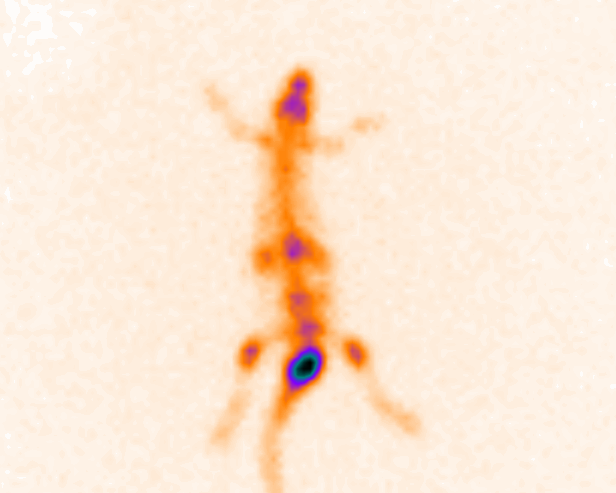 46Sc-HEDP &  Dosimetry
186Re-HEDP scintigraphy 48 h after the treatment infusion.
46Sc-HEDP &  Dosimetry
Dosimetry Methods
46Sc-HEDP &  Dosimetry
Dose Calculation-MIRD method
A(t)=a1e-b1t+a2e-b2t+….
ICRP89
(International  Commission on Radiological Protection)
46Sc-HEDP &  Dosimetry
Estimated human %ID
46Sc-HEDP &  Dosimetry
Estimated Human Absorbed Dose
46Sc-HEDP &  Dosimetry
Conclusion
46Sc-HEDP &  Dosimetry
46Sc-HEDP &  Dosimetry